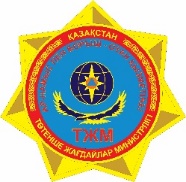 ҚАЗАҚСТАН РЕСПУБЛИКАСЫНЫҢ
ТӨТЕНШЕ ЖАҒДАЙЛАР МИНИСТРЛІГІ
«ҚАЗАҚСТАН РЕСПУБЛИКАСЫНЫҢ КЕЙБІР ЗАҢНАМАЛЫҚ АКТІЛЕРІНЕ АЗАМАТТЫҚ ҚОРҒАУ МӘСЕЛЕЛЕРІ БОЙЫНША ӨЗГЕРІСТЕР МЕН ТОЛЫҚТЫРУЛАР ЕНГІЗУ ТУРАЛЫ»
1
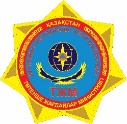 ЖОБАДА КЕЛЕСІ ТҮЗЕТУЛЕР КӨЗДЕЛЕДІ:
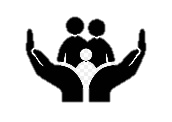 азаматтық қорғау органдары қызметкерлерінің әлеуметтік жағдайы
1
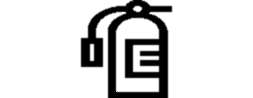 2
өрт қауіпсіздігін қамтамасыз ету мәселелері
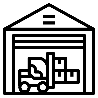 3
мемлекеттік материалдық резерв
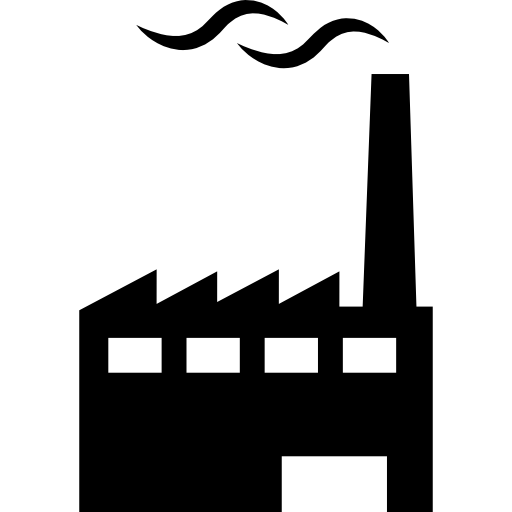 өнеркәсіптік қауіпсіздікті қамтамасыз ету
4
төтенше жағдайлардың салдарын жою
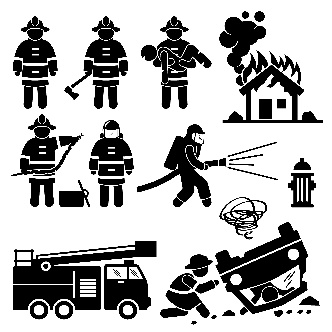 5
ақпаратты қабылдау, өңдеу және басқару органдарының шұғыл қызметтердің өзара іс-қимылы бойынша бірыңғай тәсілді қамтамасыз ету
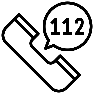 6
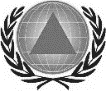 азаматтық қорғаныс
7
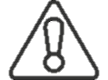 төтенше жағдайлардың алдын алу
8
2
АЗАМАТТЫҚ ҚОРҒАУ ОРГАНДАРЫ ҚЫЗМЕТКЕРЛЕРІНІҢ ӘЛЕУМЕТТІК ЖАҒДАЙЫ
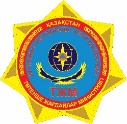 ҚР Президентінің Қостанай облысындағы табиғи өртті жою жөніндегі жедел штаб отырысында 2022 жылғы 5 қыркүйектегі тапсырмасы (3.5-тармақ)
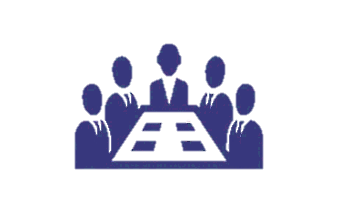 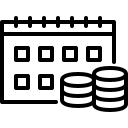 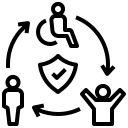 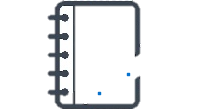 Қойылған міндет
Төлемдер
Оңалту
Ауысу кезінде көтерме жәрдемақылар
Өз мүлкін тасымалдауға жұмсалған шығындарды өтеу
Ерекше жағдайларда жұмыс істегені үшін үстемеақы
«Құтқарушылардың мәртебесін арттыру жөнінде шаралар әзірлеу: 
тұрғын үй төлемдері, көтерме жәрдемақылар, еңбекақы мөлшерін арттыру…»
Қызметтік міндеттерін атқару кезінде мертіккен (жараланған, жарақат алған, контузия алған) азаматтық қорғау органдарының қызметкерлерін санаторий-курорттық емдеуге қолданыстағы құқықты іске асыру
3
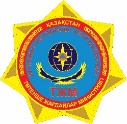 ӨРТ ҚАУІПСІЗДІГІ
«Салалық өртке қарсы қызметтер» жаңа тұжырымдамасын енгізу
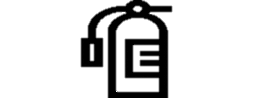 мемлекеттік органдарға ведомстволық бағынысты объектілерде өрттерді сөндіру кезінде мемлекеттік өртке қарсы қызметпен өзара іс-қимыл жасау мақсатында мемлекеттік органдарда (қорғаныс, ұлттық қауіпсіздік, орман шаруашылығы және ЖАО объектілерінде) өртке қарсы қызметтер құру үшін
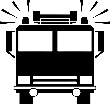 ТЖМ-ге арнаулы техникалық шарттарды қарау және келісу және биіктігі 
28 метрден асатын адамдар мен ғимараттардың жаппай болатын объектілерінің өрт қауіпсіздігі талаптарына сәйкестігі туралы қорытынды беру жөніндегі функция беру
өрттердің туындау қаупін болдырмау және жағымсыз салдарын азайту үшін (Мемлекет басшысының 11.06.2021 ж. № 21-27-7. 45 өрт бақылауын қайта бастауға қатысты тапсырмасы объектілерді қабылдау кезінде)
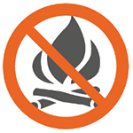 4
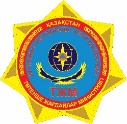 МЕМЛЕКЕТТІК МАТЕРИАЛДЫҚ РЕЗЕРВ
Жұмылдыру резервінің материалдық құндылықтарын қалыптастыру және сақтау жөніндегі функцияларды жұмылдыру тапсырмалары бар мемлекеттік органдарға беру арқылы ММР ЖҮЙЕСІН ОРТАЛЫҚСЫЗДАНДЫРУ:
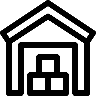 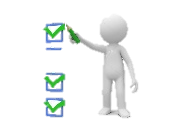 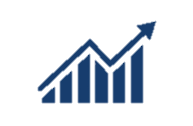 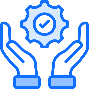 қаржыландыру көздерін республикалық бюджеттің бюджеттік бағдарламаларының әкімшілері арасында кеңейту және бөлу, сол арқылы ЖҰМЫЛДЫРУ РЕЗЕРВІНІҢ жинақталу деңгейін ұлғайту
Жұмылдыру тапсырмаларын жоспарлау және орындау бойынша мемлекеттік органдар жұмысының ТИІМДІЛІГІН КҮШЕЙТУ
Жұмылдыру резервін қалыптастыру бойынша әдістер мен тәсілдерді ЖЕТІЛДІРУ ЖӘНЕ ЖАҢҒЫРТУ
5
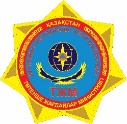 ӨНЕРКӘСІПТІК ҚАУІПСІЗДІК
Қауіпті өндірістік объектілерге жиынтық жоспарды уақтылы орындау жөніндегі міндеттерді бекіту
ТЖМ-мен жаңарту және техникалық қайта жарақтандырудың жиынтық жоспарын келісу
Қауіпті өндірістік объектілерде қабылдау сынақтары бойынша міндеттерді алып тастау
Қауіпті өндірістік объектілерде жеке өндірістік бақылау қызметін құру
Бизнеске қысымды азайту және «ҚР сәулет, қала құрылысы және құрылыс қызметі туралы» ҚРЗ көзделген объектілерді қабылдау тәртібінің қайталануын болдырмау мақсатында
Жабдықтардың тозуын анықтау және инвестициялық шешімдер қабылдау үшін кәсіпорындарды ынталандыру мақсатында
Қауіпті өндірістік объектілерде зиянды өндірістік факторлардың алдын алу мақсатында
Ескірген және тозған жабдықты өндірістен кезең-кезеңмен пайдаланудан шығару мақсатында
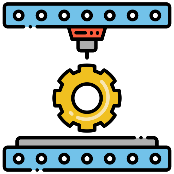 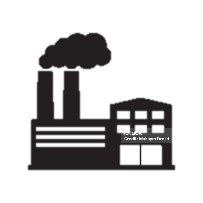 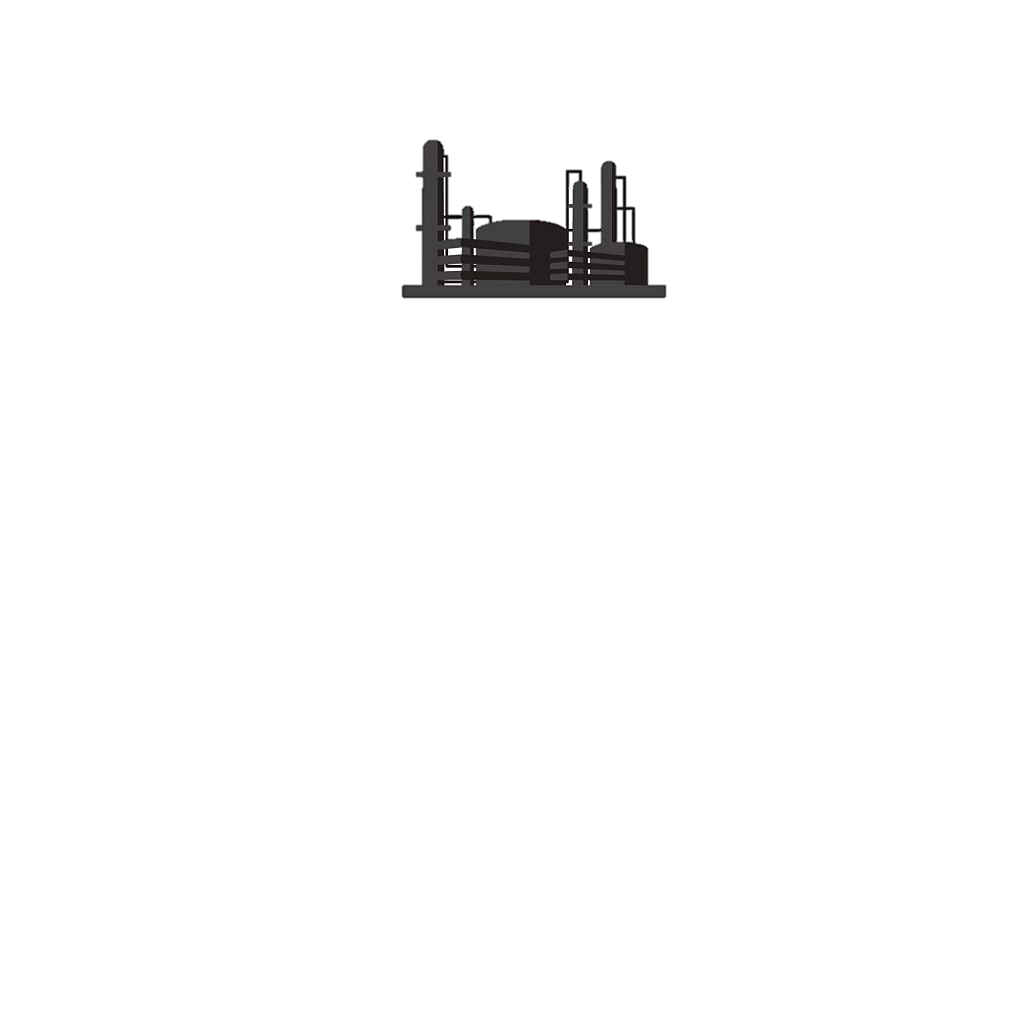 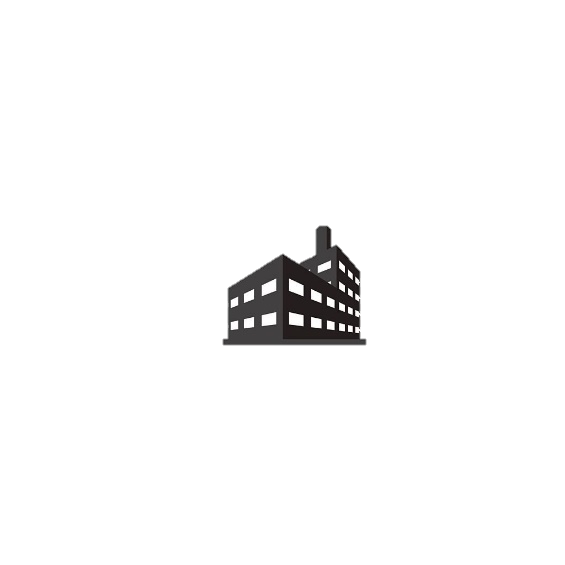 6
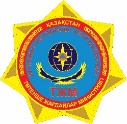 ТЖ САЛДАРЫН ЖОЮ
Құтқарушыларға қосымша ақылар мен үстемеақылар
ТЖ жариялау тәртібі
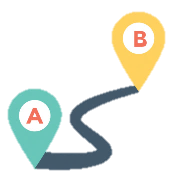 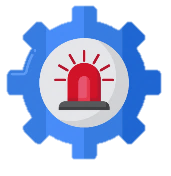 Туристік маршруттар туралы хабардар ету
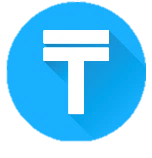 ТЖМ бөлімшелерін туристердің, экскурсанттардың, туристік қызметті жүзеге асыратын адамдардың, ҚР азаматтарының және ҚР аумағында тұрақты тұратын адамдардың алдағы жүріп-тұру маршруттары туралы хабардар ету тәртібін айқындау
2024 жылғы 1 қаңтарға дейін жұмысқа қабылданған (арнаулы атақтарсыз) азаматтық қорғау органдарының құтқарушыларына таралатын өтпелі ережелерді (қосымша ақылар мен үстемеақылар) белгілеу
Әкімнің Объектілік ауқымдағы төтенше жағдайларды жариялау жөніндегі құзыретін айқындау
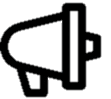 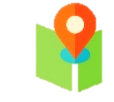 7
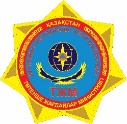 АЗАМАТТЫҚ ҚОРҒАНЫС
Азаматтық қорғаныс қызметінің тиімділігін арттыру мақсатында
ТЖМ-ге азаматтық қорғаныс іс-шараларының орындалуы туралы есептерді ұсыну тәртібі мен мерзімдерін айқындау бойынша ОМО және ЖАО-ға өкілеттіктер беру
Әкімдіктерге азаматтық қорғаныстың қорғаныш құрылыстарының тізбесін бекіту бойынша құзырет беру
Президентке тікелей бағынатын және есеп беретін мемлекеттік органдарға азаматтық қорғаныс іс шараларын орындау құзыретін беру
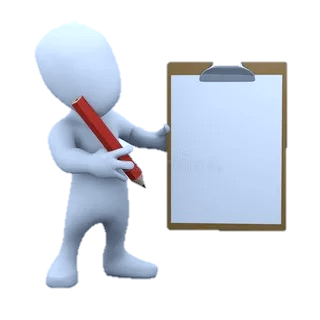 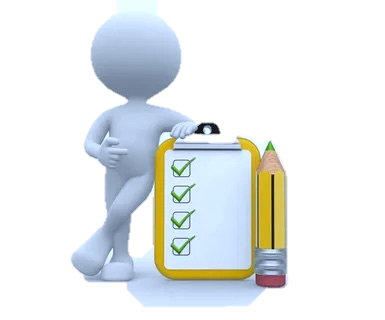 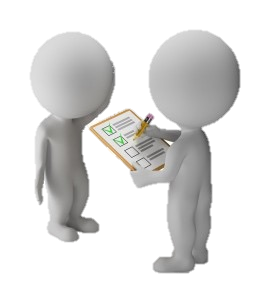 8
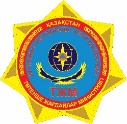 ТЖ АЛДЫН АЛУ
ҚР Президентінің 2023 жылғы 13 ақпандағы сейсмикалық құбылыстардың алдын алу мен жоюдың мемлекеттік жүйесі мәселесі бойынша тапсырмасын іске асыру шеңберінде мыналарға қатысты бірқатар түзетулер көзделген:
Сейсмикалық қауіпсіздікті қамтамасыз ету негіздері
Тәуекел мен сейсмикалық қауіпті бағалау
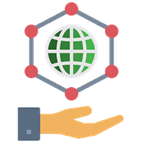 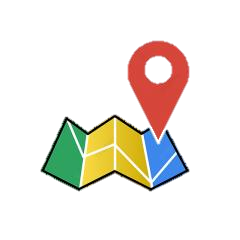 Жер сілкінісінің ықтималдығы
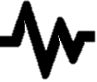 Жер сілкінісінен қорғау жөніндегі іс-шаралар
ТЖМ өкілеттіктерін толықтыру
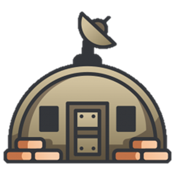 ЖАО өкілеттіктерін толықтыру
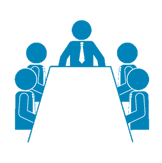 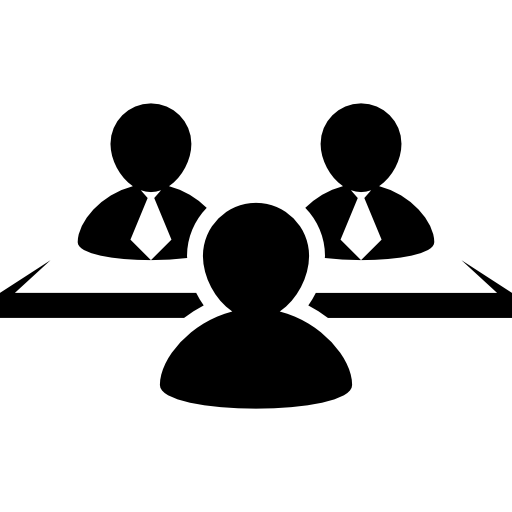 9